学会辨识
安全色
安全标志
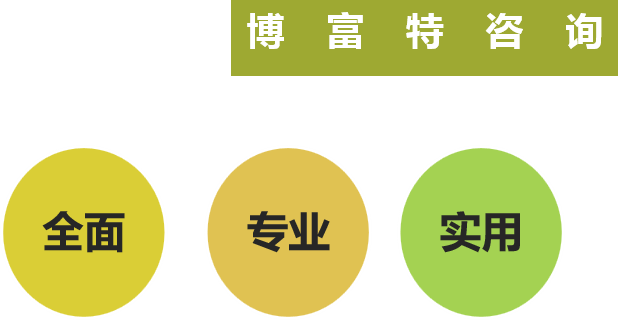 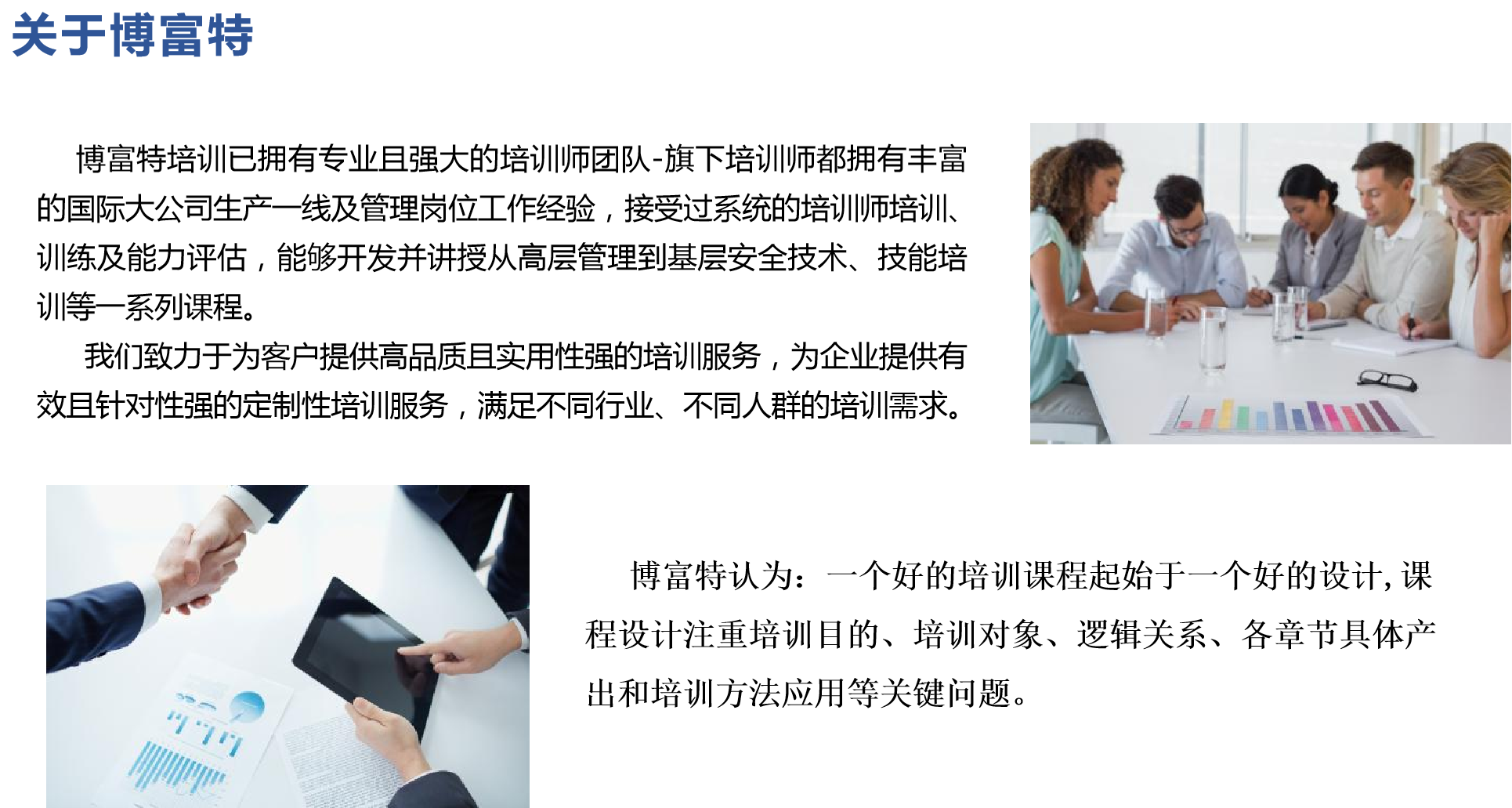 、
，
这些颜色和标志
你知道是什么意思吗
国标说

安全色是传递安全信息含义的颜色

安全标志是表达特定安全信息的标志
所 以 说 安 全 色 和 安 全 标 志 很
安全色
什么是
安全色呢
安全色
GB2893-2008
安全色就是传递安全信息含义的颜色。
包括红、蓝、黄、绿四种颜色
红
蓝
黄
绿
今天我一起 聊一聊安全色
安全色
红色
红色
传递禁止、停止、危险或提示
红
消防设备、设施的信息。
安全色
红色
禁止转动
消防按钮
各种禁止标志
参照GB 2894
交通禁令标志
参照GB 5768
消防设备标志
参照GB 13495
安全色
红色
禁止转动
消防按钮
机械的停止按钮、刹车及停 车装置的操纵手柄；
仪表刻度盘 上极限位置的刻度
各种危险信号旗等
红色
就是 千万不能这么干
安全色
黄色
黄色
传递注意、警告的信息
黄
安全色
黄色
注意安全
道路 交通标志和标线中警告标志 参照GB 5768
各种警告标志
参照GB 2894
警告信号旗等
黄色
就是
小心点，不然容易出事！
安全色
蓝色
蓝色
传递必须遵守规定的指令性信息
蓝
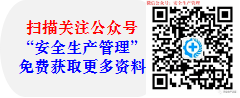 安全色
蓝色
必须戴安全帽
道路 交通标志和标线中警告标志 参照GB 5768
各种指令标志
参照GB 2894
蓝色
就是
请按规矩做……
安全色
绿色
绿色
传递安全的提示性信息
绿
安全色
绿色
紧急出口
安全信号旗 急救站、疏散通道、避险处、
应急避难场所等。
各种提示标志
参照GB 2894
机器启动按钮
绿色
就是
不知道怎么办？跟我走吧！
对比色
什么是
对比色呢
对比色
GB2893-2008
黑
白
使安全色更加醒目的反衬色，包括黑、白两种颜色。
对比色
GB2893-2008
红
蓝
黄
绿
安全色和对比色的使用
对比色
安全色与对比色相间条纹
1
红色与白色相间条纹
液化石油气汽车槽车的条纹
应用于交通运输等方面所使用
的防护栏杆及隔离墩
固定禁止标志
的标志杆上的色带
对比色
安全色与对比色相间条纹
2
黄色与黑色相间条纹
应用于各种机械在工作或移动时容易碰撞的部位
移动式起重机的外伸腿、起重 臂端部、起重吊钩和配重；
剪板机的压紧装置； 冲床的滑块等有暂时或永久性 危险的场所或设备；
固定警告标志
的标志杆上的色带
对比色
安全色与对比色相间条纹
2
黄色与黑色相间条纹
应用于各种机械在工作或移动时容易碰撞的部位
设备所涂条纹的倾斜方向应以中心线为轴线对称
两个相对运动(剪切或挤压) 棱边上条纹的倾斜方向应相反。
对比色
安全色与对比色相间条纹
3
蓝色与白色相间条纹
应用于道路交通的指示性导向标志
固定指令标志的标志杆上的色带
对比色
安全色与对比色相间条纹
4
绿色与白色相间条纹
应用于固定提示标志杆上的色带
对比色
安全色与对比色相间条纹
5
相间条纹宽度
  安全色与对比色相间的条纹宽度应相等，即各占50%，斜度与基准面成45°。

  宽度一般为100mm，但可根据设备大小和安全标志位置的不同，采用不同的宽度，在

较小的面积上其宽度可适当的缩小，每种颜色不能少于两条。
安全标志
安全标志
GB2894-2008
安全标志
用以表达特定安全信息的标志。
由图形符号、安全色、几何形状（边框）或文字构成。
GB2894-2008
安全标志
安全标志分为
禁止
警告
指令
提示
标志
标志
标志
标志
必须系安全带
安全标志
禁止标志
暂停使用的设备附近 设备维修 更换零件等
甲、乙、丙类火灾危险物
质场所和禁止吸烟的场所
甲、乙、丙类 火灾危险物质场所
禁止标志：禁止人们不安全行为的图形标志
安全标志
禁止标志
不允许靠近的危险区域
高压线、输变电设备等
易造成事故或对人员有 伤害的场所
禁止触摸的设备或物体附近 裸露的带电体 炙热的物体
具有毒性、腐蚀性物体等处
禁止标志：禁止人们不安全行为的图形标志
安全标志
禁止标志
举个例子
可直接转换为现场的图片和问题
XX车间
XX区域
XX车间
XX区域
XX车间
XX区域
车间作业现场涉及禁止不安全行为的区域
安全标志
警告标志
易造成人员伤害的场所及 设备
易发生火灾的危险场所
可能发生触电危险的电器 设备和线路
配电室 开关
警告标志：提醒人们对周围环境引起注意，以避免可能发生危险的图形标志。
安全标志
警告标志
当心高温表面
当心机械伤人
易发生机械卷入、轧压、碾 压、剪切等机械伤害的地方
易造成手部伤害的作业地点
有灼烫物体表面的场所
警告标志：提醒人们对周围环境引起注意，以避免可能发生危险的图形标志。
安全标志
警告标志
举个例子
可直接转换为现场的图片和问题
XX车间
XX区域
XX车间
XX区域
XX车间
XX区域
作业现场涉及提醒人们对周围环境引起注意，以避免可能发生危险的区域
安全标志
指令标志
必须戴防护眼镜
必须戴防尘口罩
必须戴安全帽
对眼睛有伤害
的各种作业场所
有粉尘的作业场所
头部易受外力伤害
的作业场所
指令标志：强制人们必须做出某种动作或采用防范措施的图形标志。
安全标志
指令标志
必须系安全带
必须穿防护鞋
必须戴防护手套
易发生坠落危险 的作业场所
易伤害脚部的作业场所
易伤害手部的作业场所
指令标志：强制人们必须做出某种动作或采用防范措施的图形标志。
安全标志
指令标志
举个例子
可直接转换为现场的图片和问题
XX车间
XX区域
XX车间
XX区域
XX车间
XX区域
作业现场涉及强制人们必须做出某种动作或采用防范措施的区域
安全标志
提示标志
安全疏散紧急出口
提示标志：向人们提供某种信息（如标明安全设施或场所等）的图形标志。
安全标志
提示标志
安全疏散紧急出口
应急电话
应急电话位置
急救点 现场急救仪器设备 及药品地点
提示标志：向人们提供某种信息（如标明安全设施或场所等）的图形标志。
安全标志
提示标志
举个例子
可直接转换为现场的图片和问题
XX车间
XX区域
XX车间
XX区域
XX车间
XX区域
作业现场涉及向人们提供某种信息（如标明安全设施或场所等）的区域
进入现场
记住一定要
看安全标志！ 看安全标志！ 看安全标志！
最后，“学会辨识安全色和安全标志”真的非常重要！
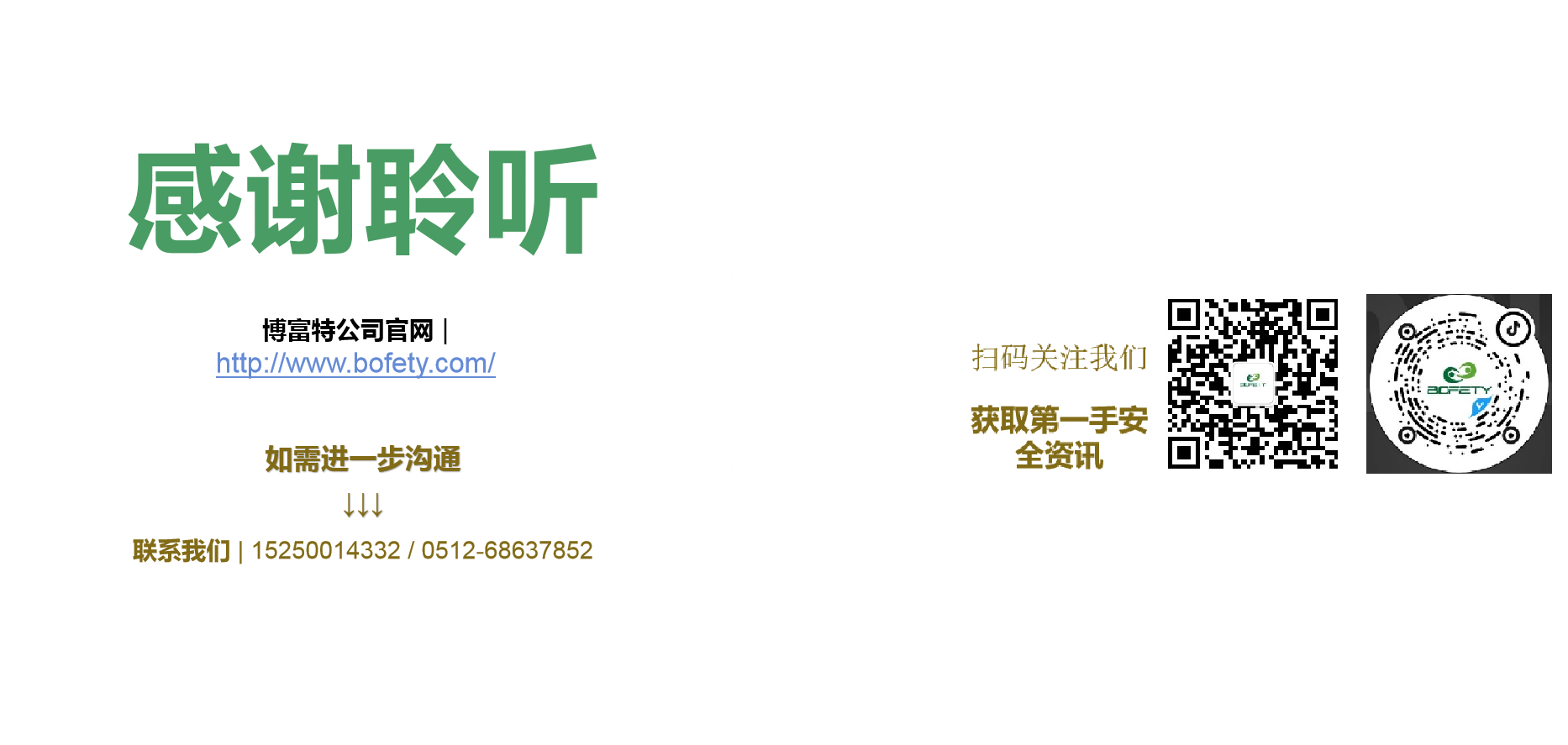